Praise AssemblyMonday 1 February 2021
Best of Beethoven
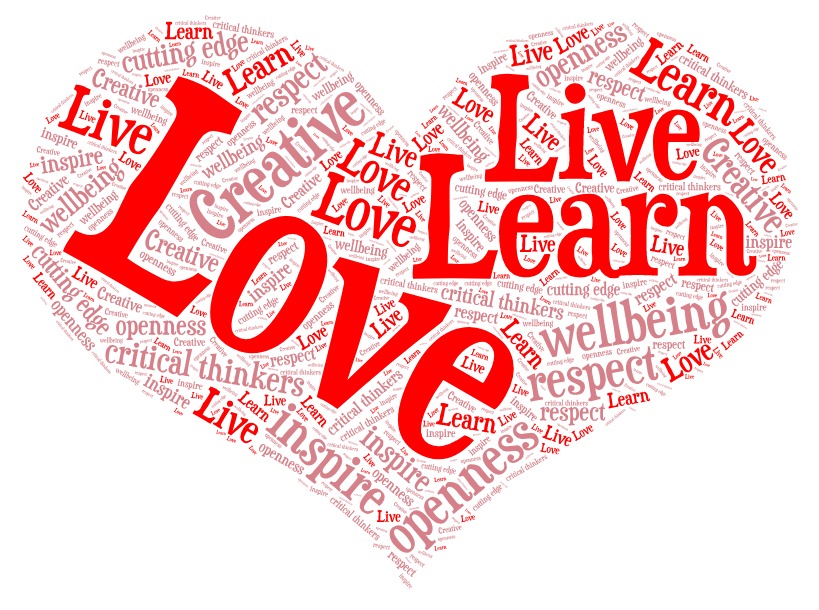 Top 25 Classical pieces
Live, Learn, Love
Fourth Sunday of the YearJesus heals the possessed man.
‘All were amazed and asked one another, “What is this?”’ Mark 1: 21 – 28
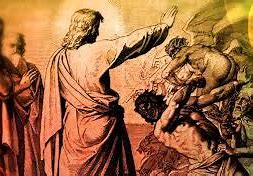 George Floyd Black Lives Matter. Catholic Racial Awareness weekend
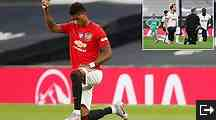 Marcus Rashford ‘taking the knee’ has experienced online racist bullying.
NDCYS Challenge- show someone who looks after you that you care.
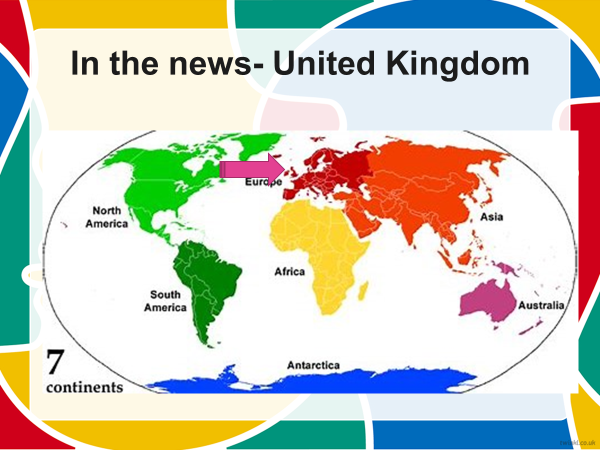 220 million year old dinosaur print found on beach by 4 year old girl.
Wellbeing Survey
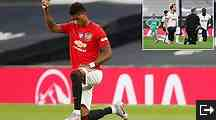 Cardboard shortage
International News
£500 Toilet brush, Russia demonstrations
World Summit on Climate Crisis Cop26 in Glasgow, Scotland
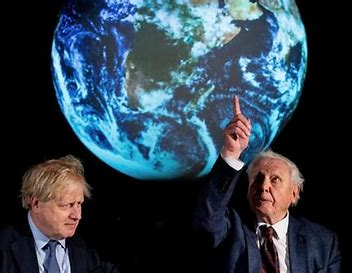 Jellyfish slime to the rescue? ‘Gojelly’
David Hockney 1937- Pop artist
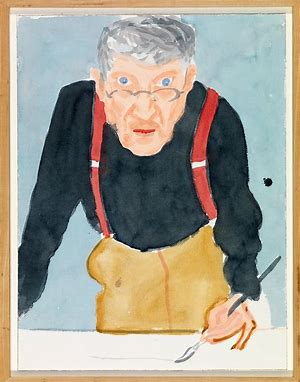 One of the most influential artists of the 20th Century. Painter, photographer, printmaker and stage designer. Popular art, adverts, culture.
Life is beautiful, just look!
David Hockney 1937- Pop artist
Woman with a sewing machine. A portrait of his mother whilst at Art College. He found it ‘liberating’ and spent 1 hours a day in the studio for 4 years.
David Hockney 1937- Pop artist
California Dreaming- A Bigger Splash. Painted a splash took weeks.
David Hockney 1937- Pop artist
Mr & Mrs Clark Percy 1970-1
David Hockney 1937- Pop artist
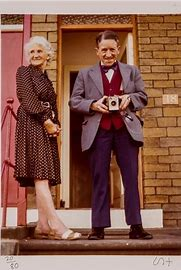 My Parents 1977
David Hockney 1937- Pop artist
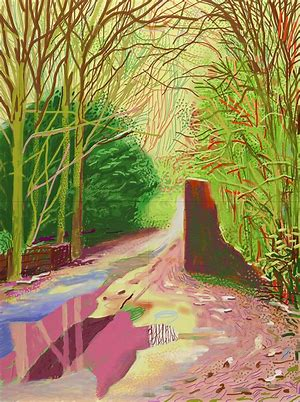 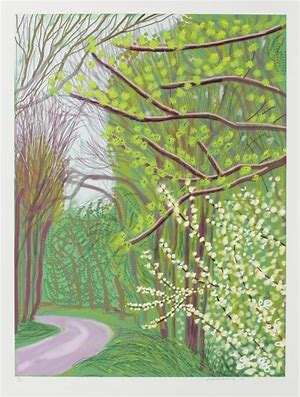 Ipad sketchings- local areas at different times of the day over a month.
Days of Spring, Bradford Exhibition
Photographs.
Pandora’s Box, Thursday at 2.30
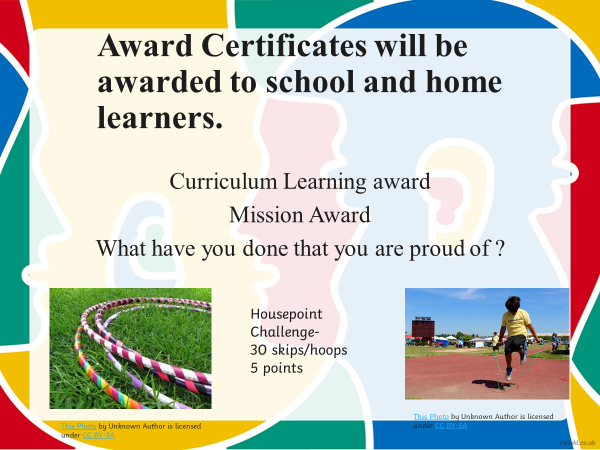 Award Certificates
Curriculum Learning award
Mission Award

What have you done that you are proud of ?
Praise AssemblyMonday 1 February 2021
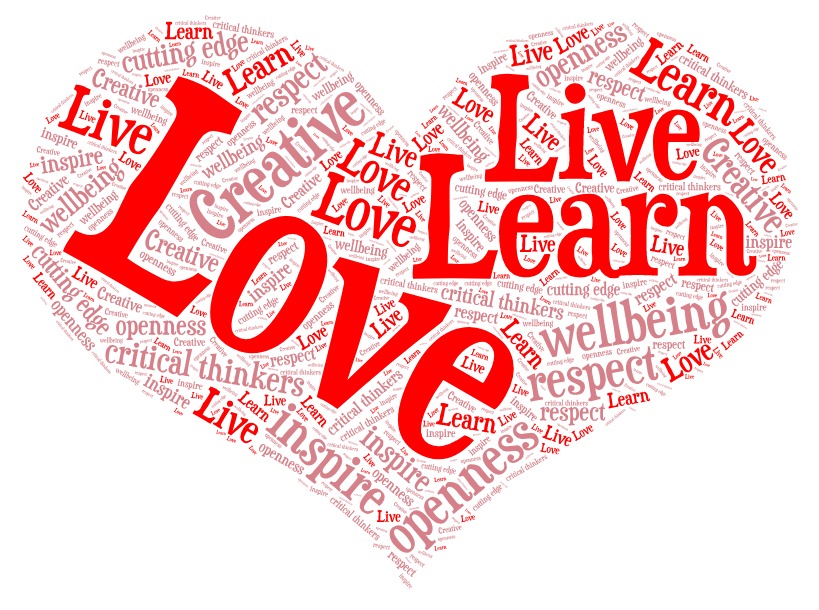 Best of Beethoven
Live, Learn, Love